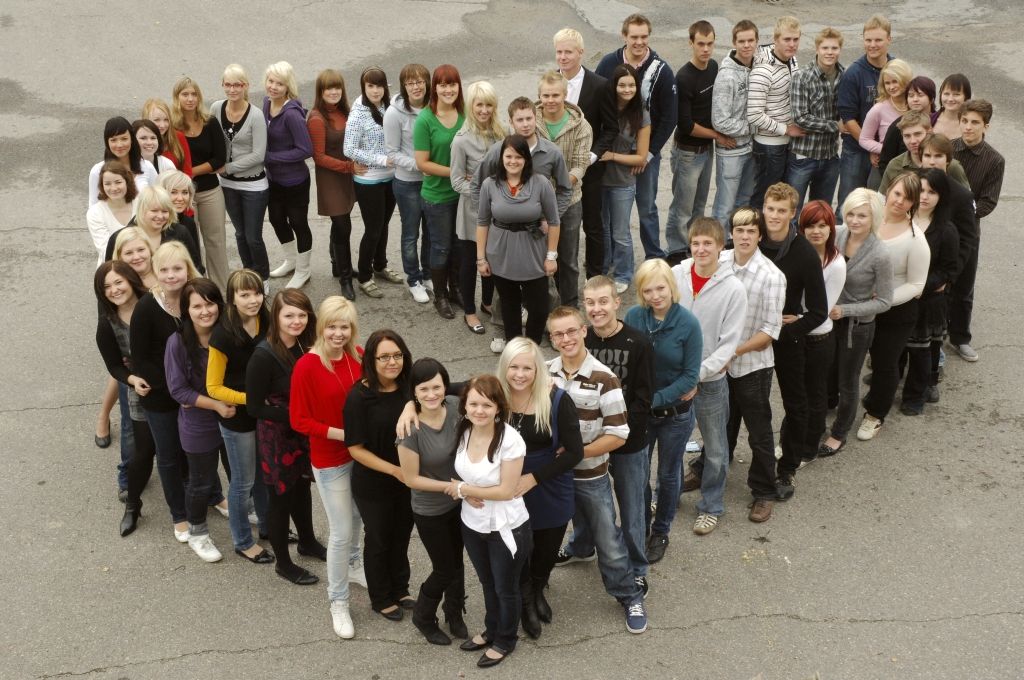 Kauhavan lukio 90v
1970-LUKU
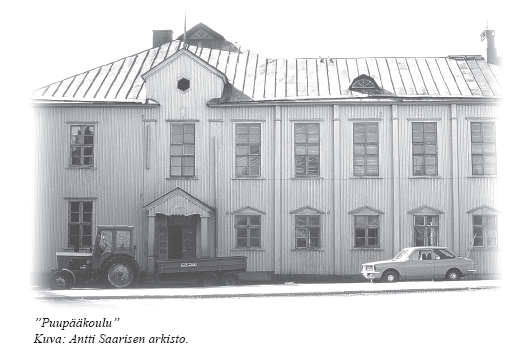 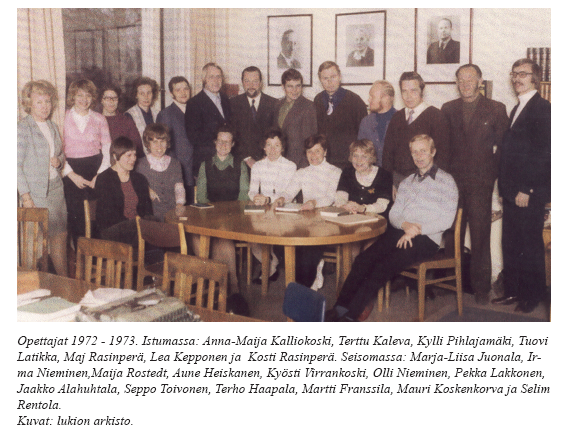 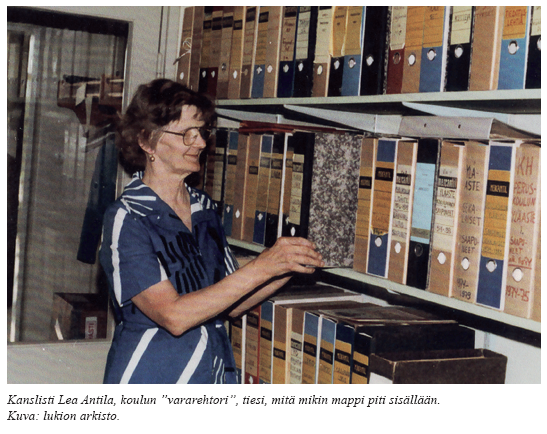 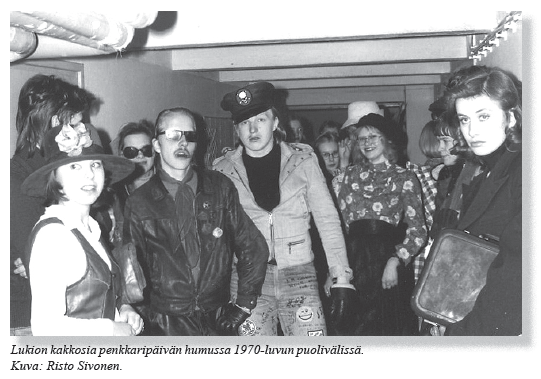 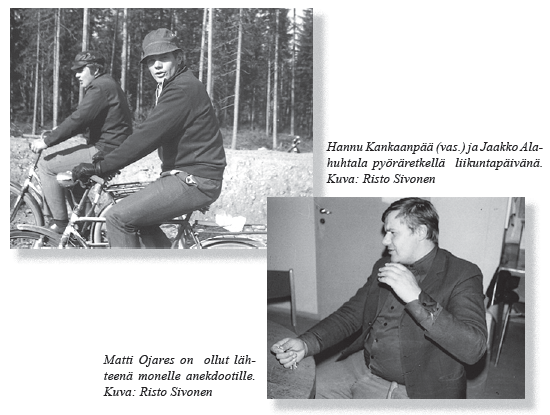 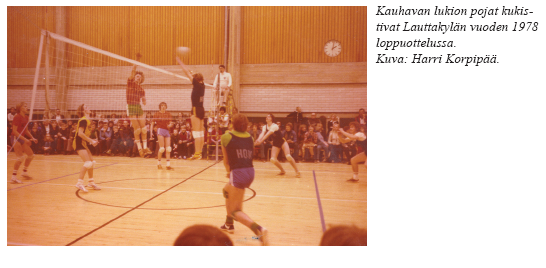 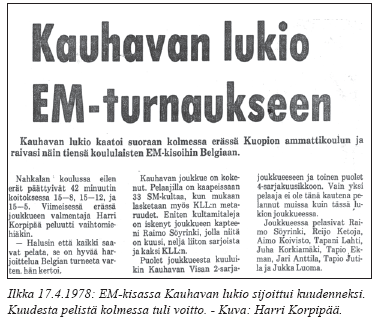 1980- JA 1990-LUKU
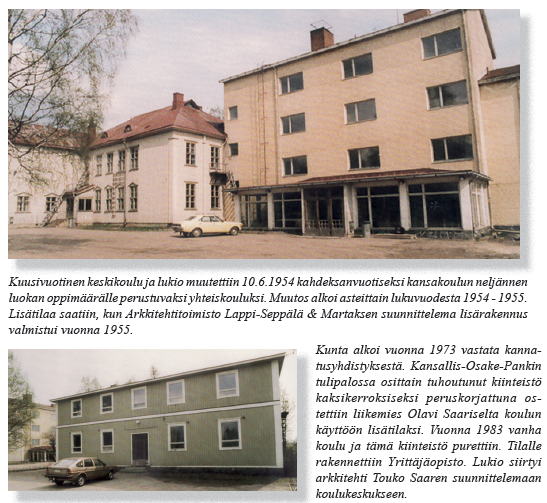 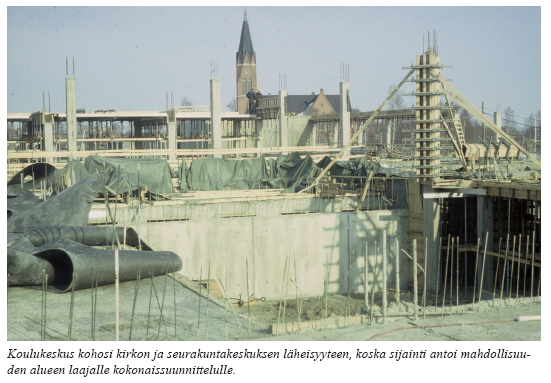 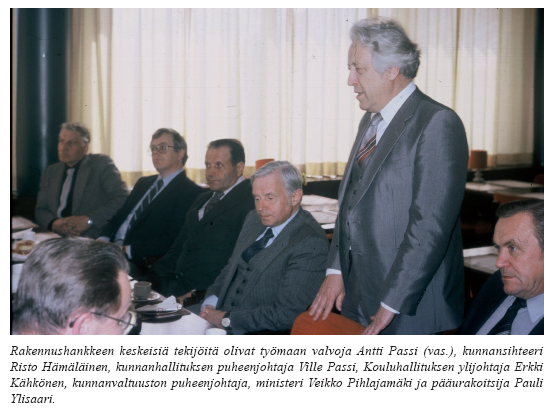 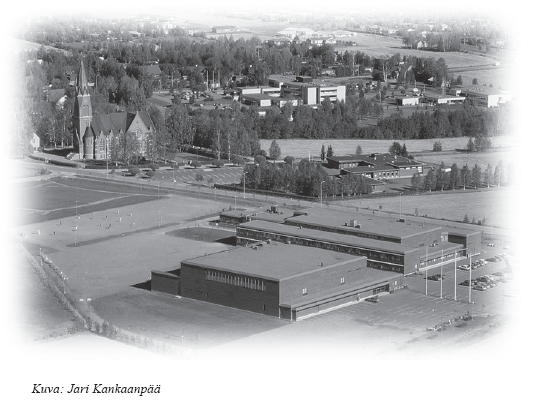 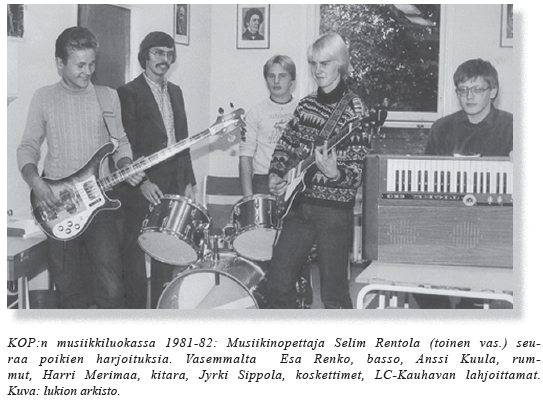 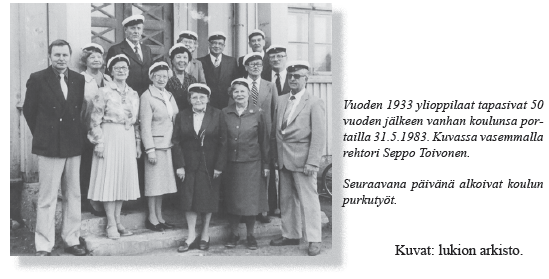 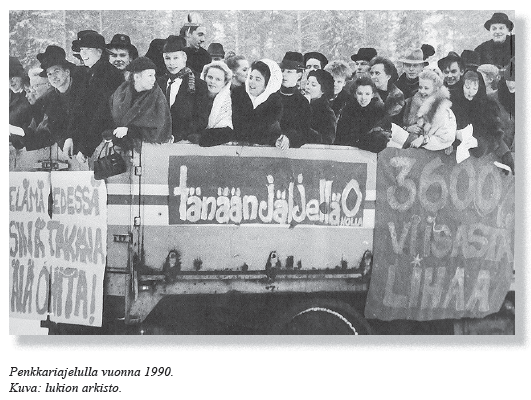 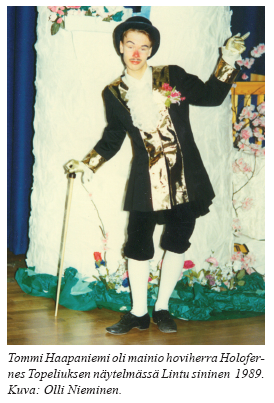 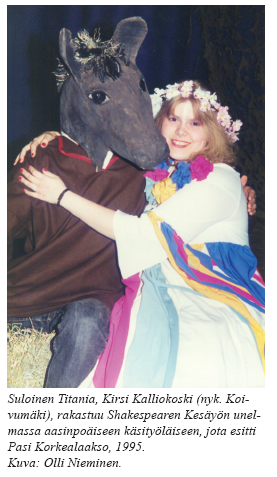 MONEN LYYRAN JA VALKOLAKIN KAUHAVALAISPERHEITÄ
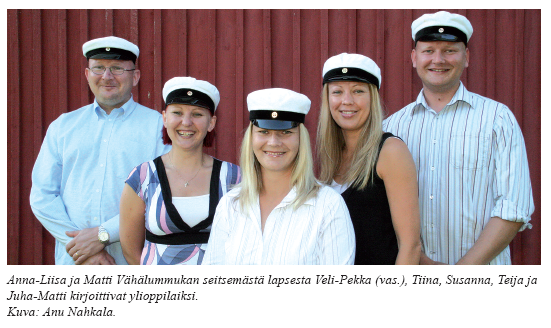 2000-luku
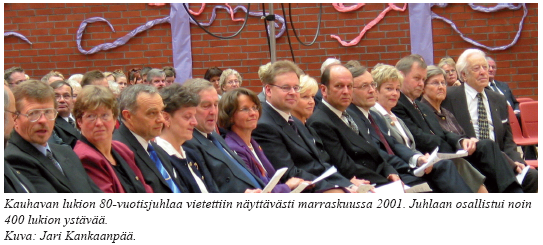 Toni Uusimäki 17.11.2007
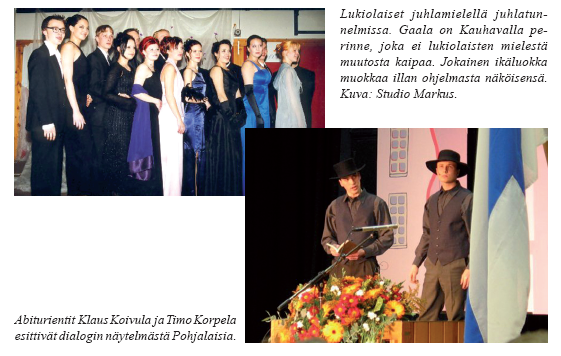 Toni Uusimäki 17.11.2007
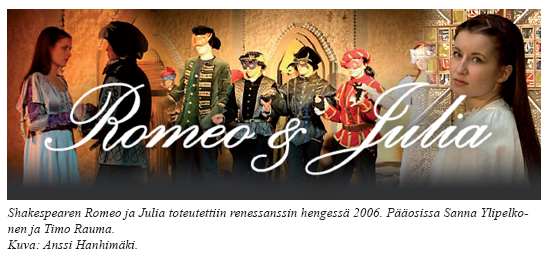 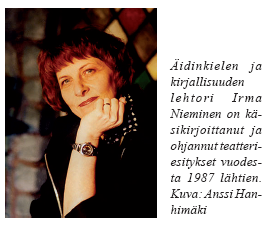 Toni Uusimäki 17.11.2007
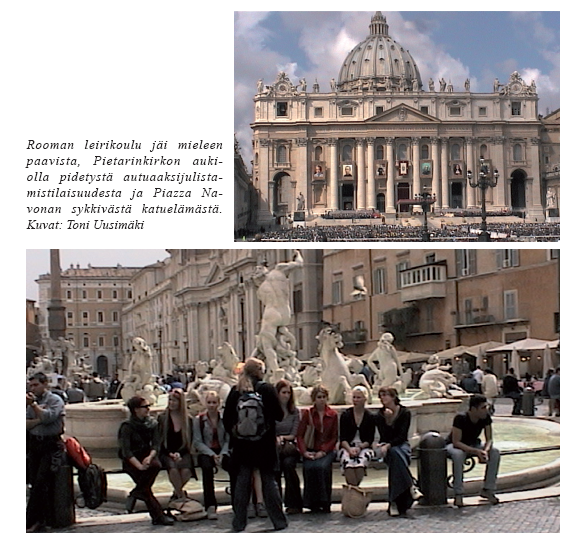 LUKIO ALKAA
KANSAINVÄLISTYÄ
Toni Uusimäki 17.11.2007
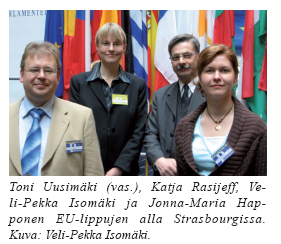 EUROSCOLASSA 2006
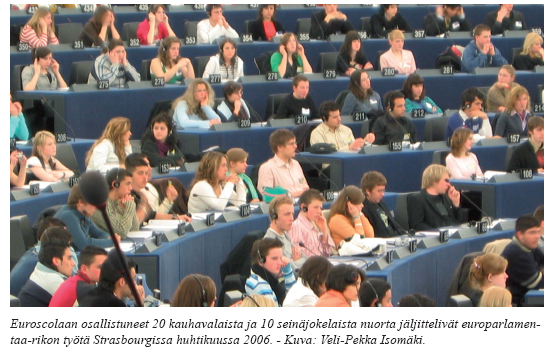 Toni Uusimäki 17.11.2007
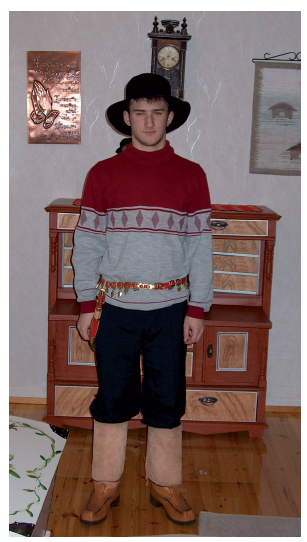 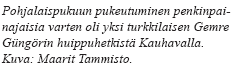 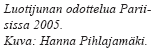 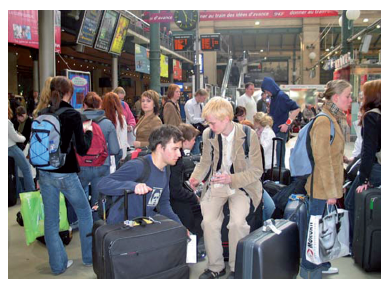 Toni Uusimäki 17.11.2007
Verkostoituva lukioSenuko, Opinlakeus, Lanssi
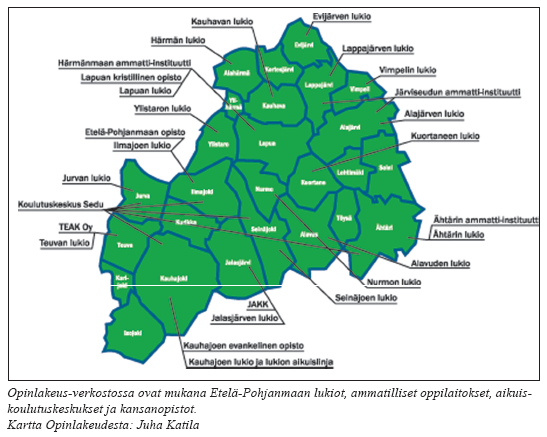 Toni Uusimäki 17.11.2007
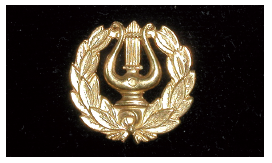 Meillä tehdään ylioppilaita
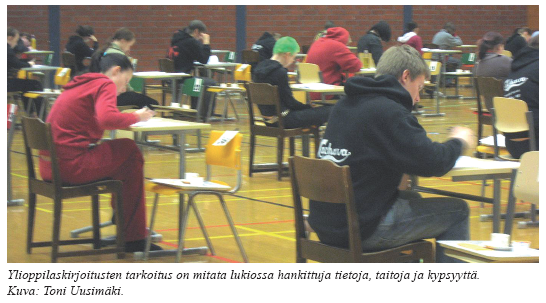 Toni Uusimäki 17.11.2007
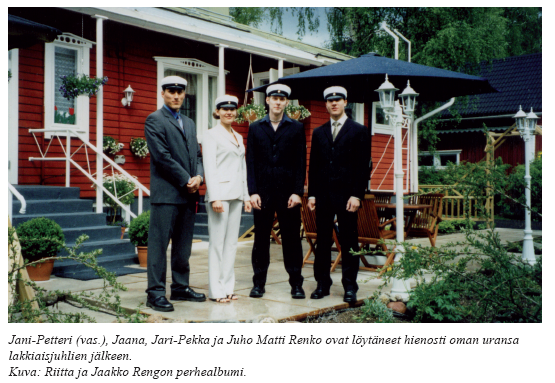 Toni Uusimäki 17.11.2007
Lämpimät kiitokset kaikille historiikki-matrikkelin tekoon osallistuneille!
Toni Uusimäki 17.11.2007
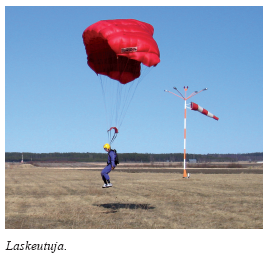 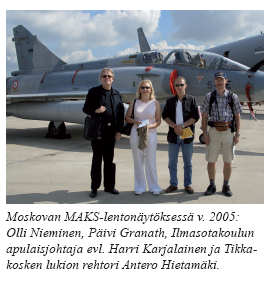 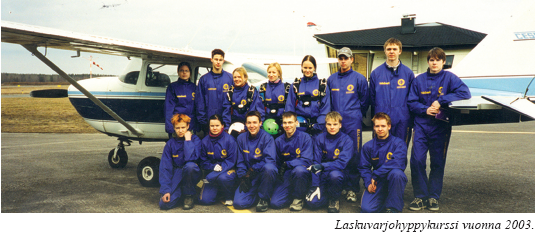 Toni Uusimäki 17.11.2007
Perinteitä vaalien
2010-
Tulevaisuuteen tähdäten
Maailma kutistuu, …
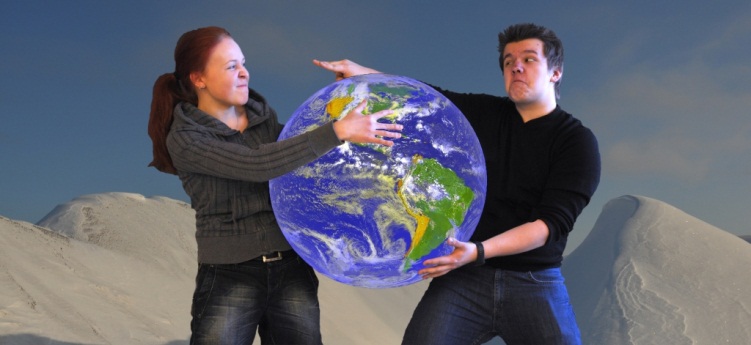 … taistelu kovenee!
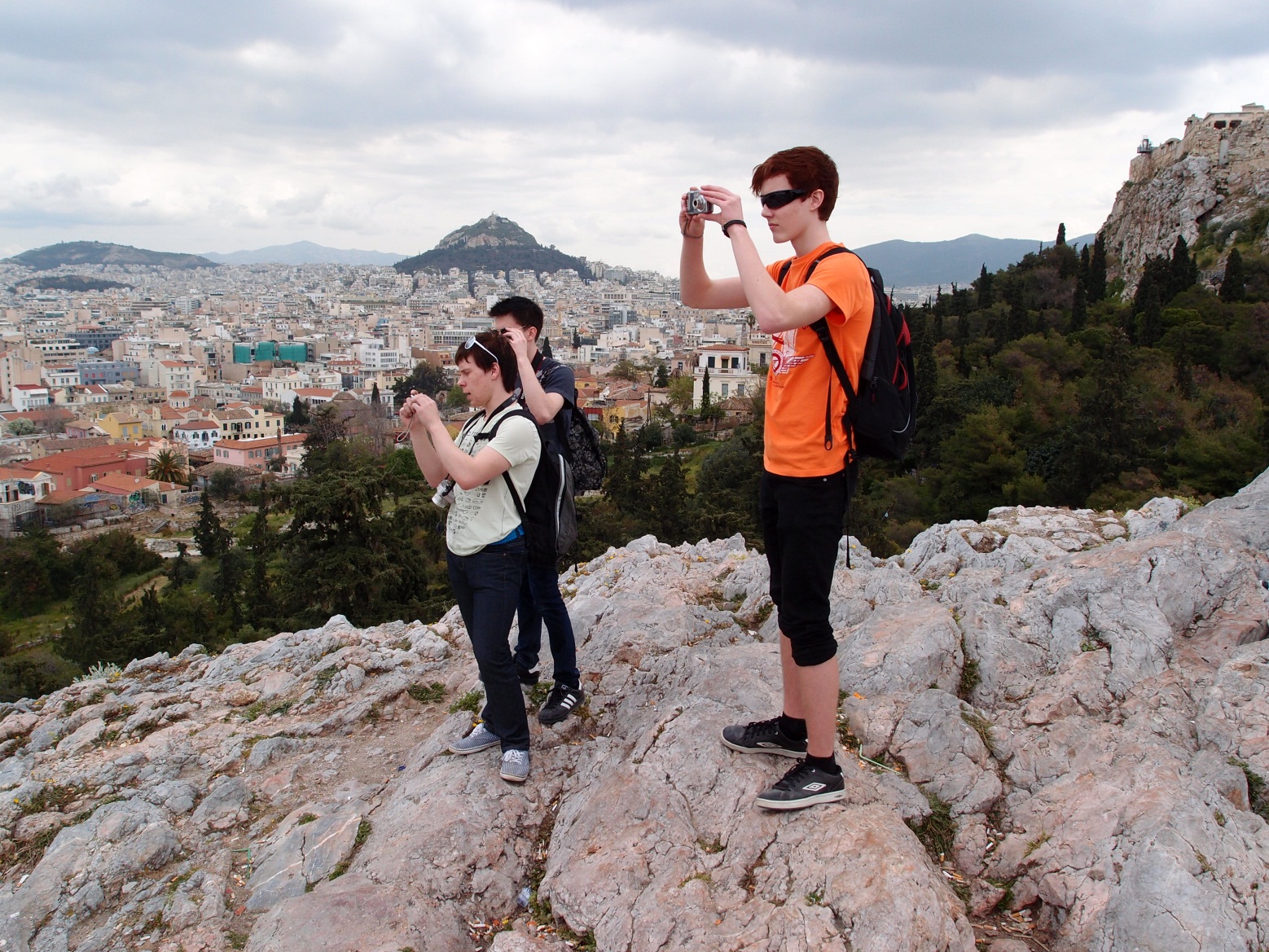 Kansainvälisyys kasvattaa ja tarjoaa kokemuksia
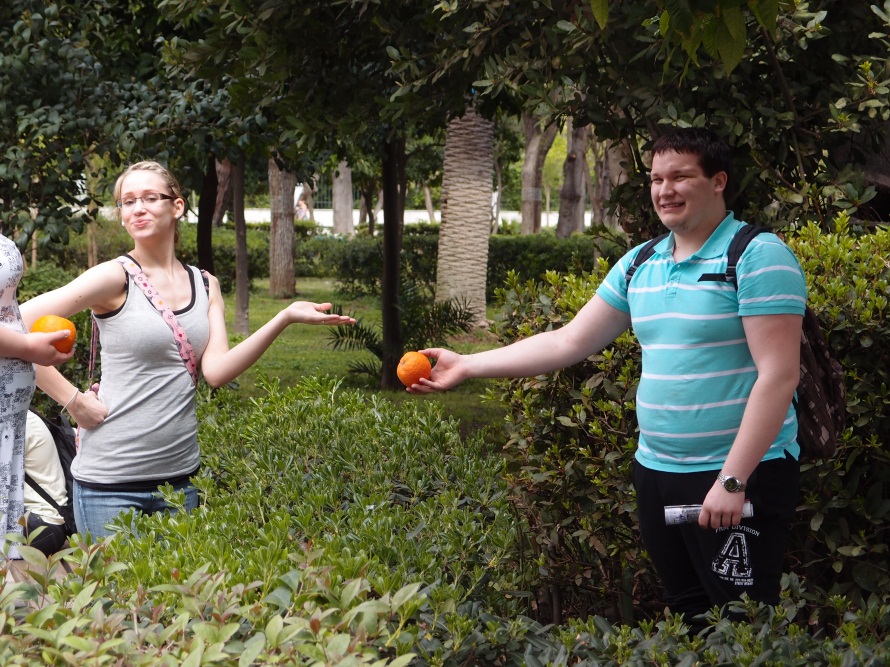 Antaa mahdollisuuden oppia uutta erilaisissa ympäristöissä
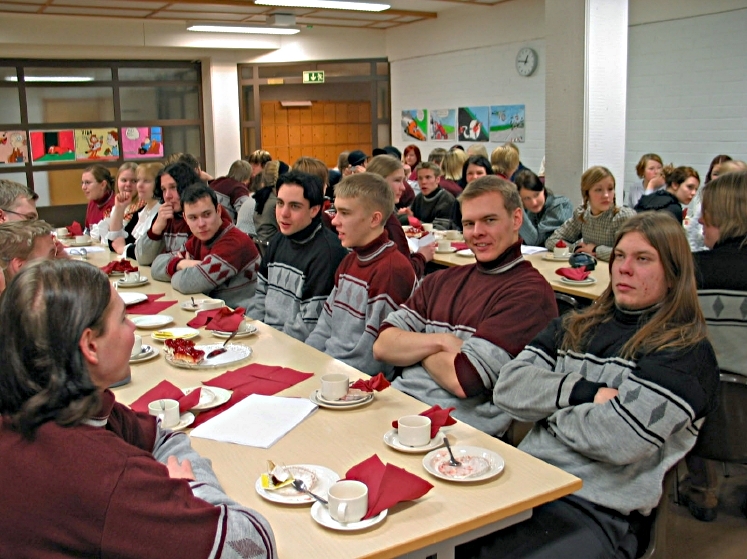 Jotkin asiat pysyvät, vaikka maailma heittäisi volttia!
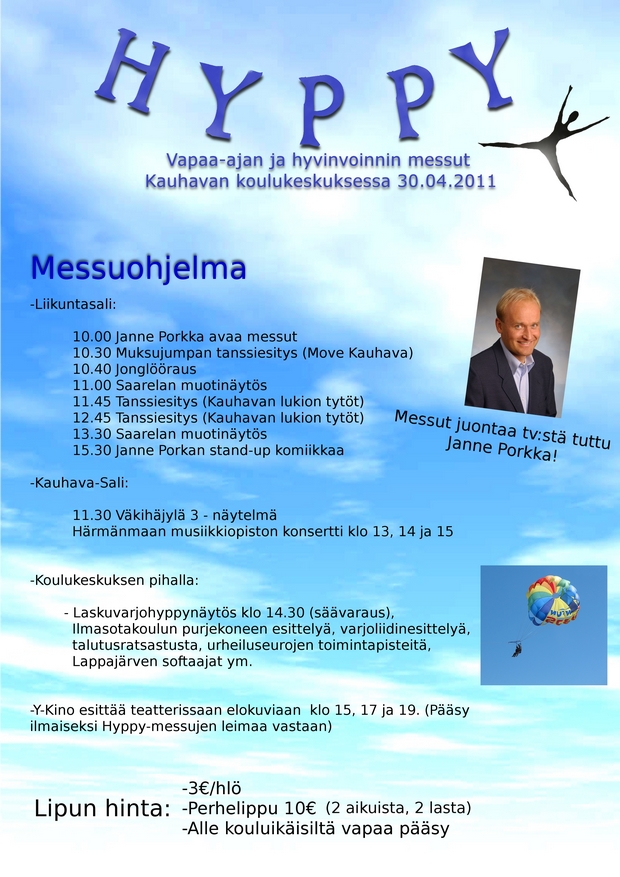 Yrittämistä arvostetaan
Kauhavalla ja Kauhavan
lukiossa
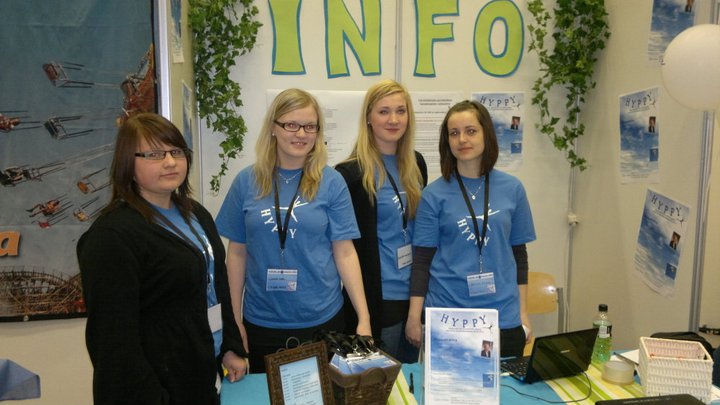 2011 lukiolaiset toteuttivat
messut yhdessä yrittäjien kanssa
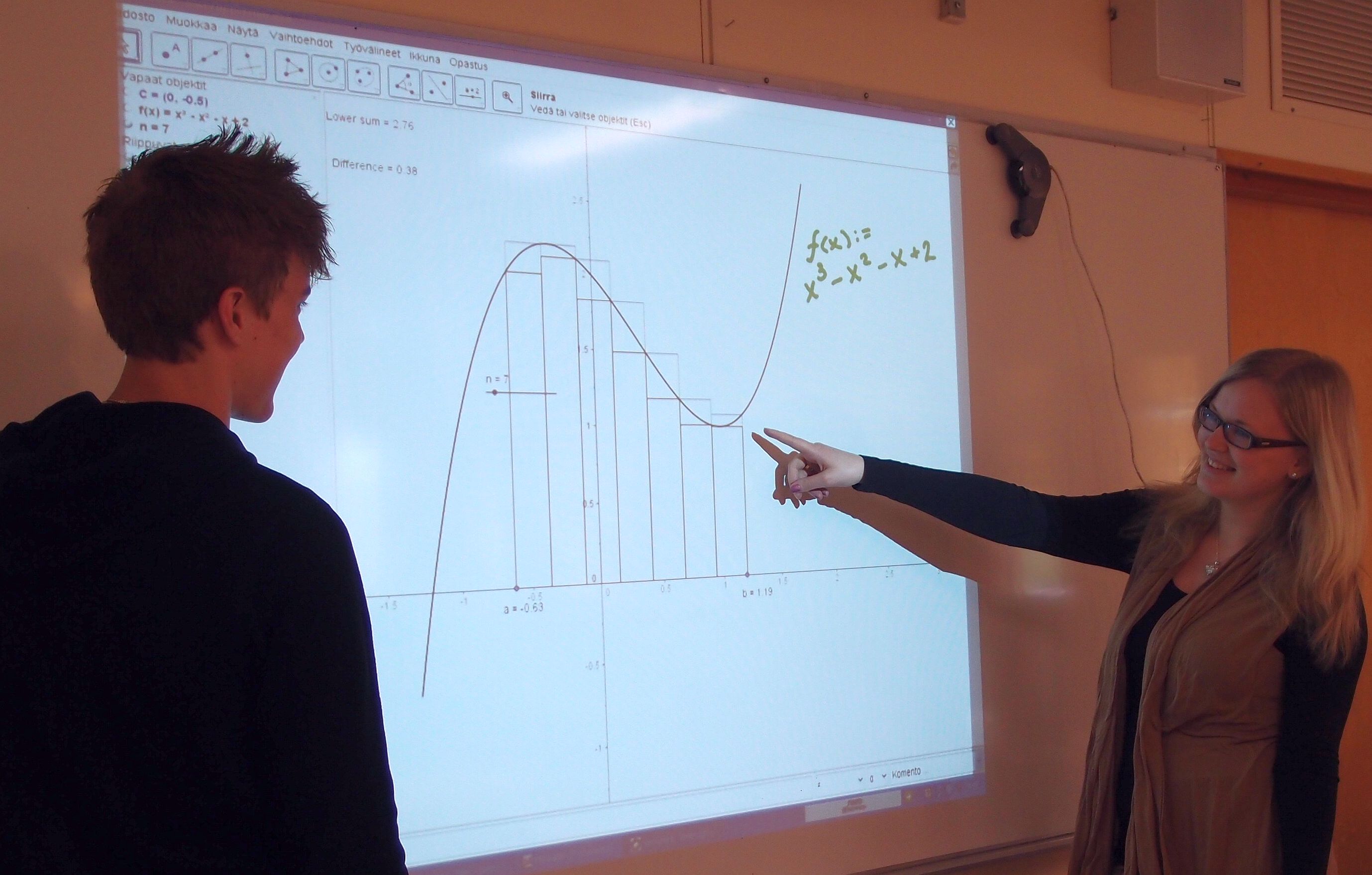 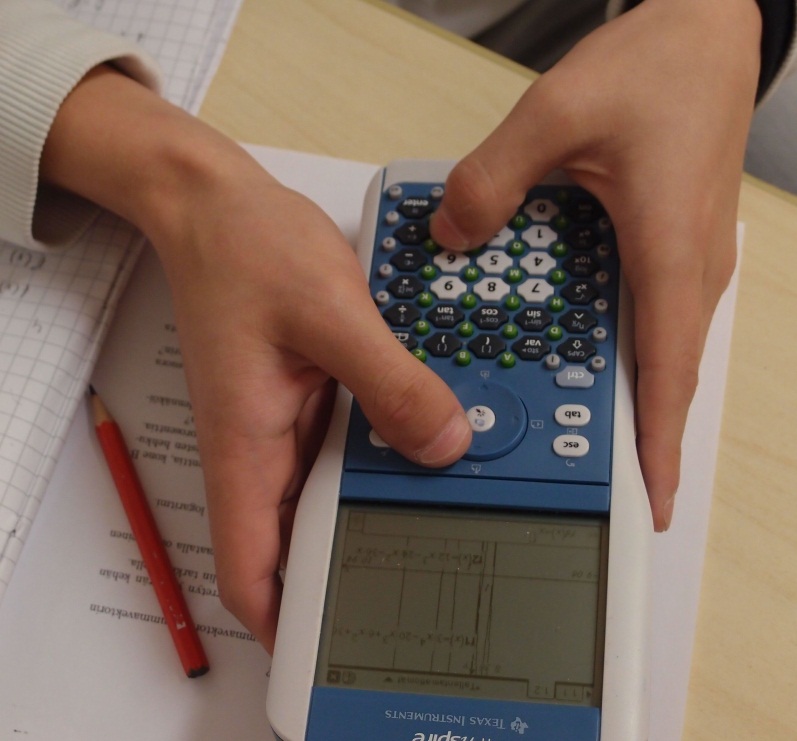 Uudet teknologiat tarjoavat
Mahdollisuuksia ja haasteita
Kaiken kiireen ja kaaoksen keskellä, …
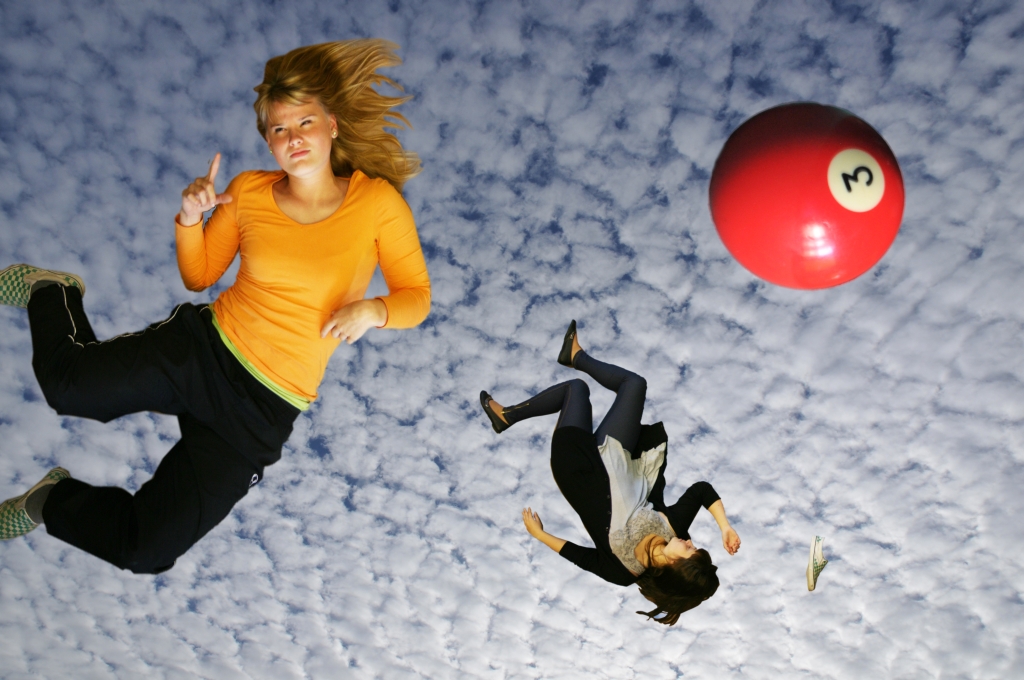 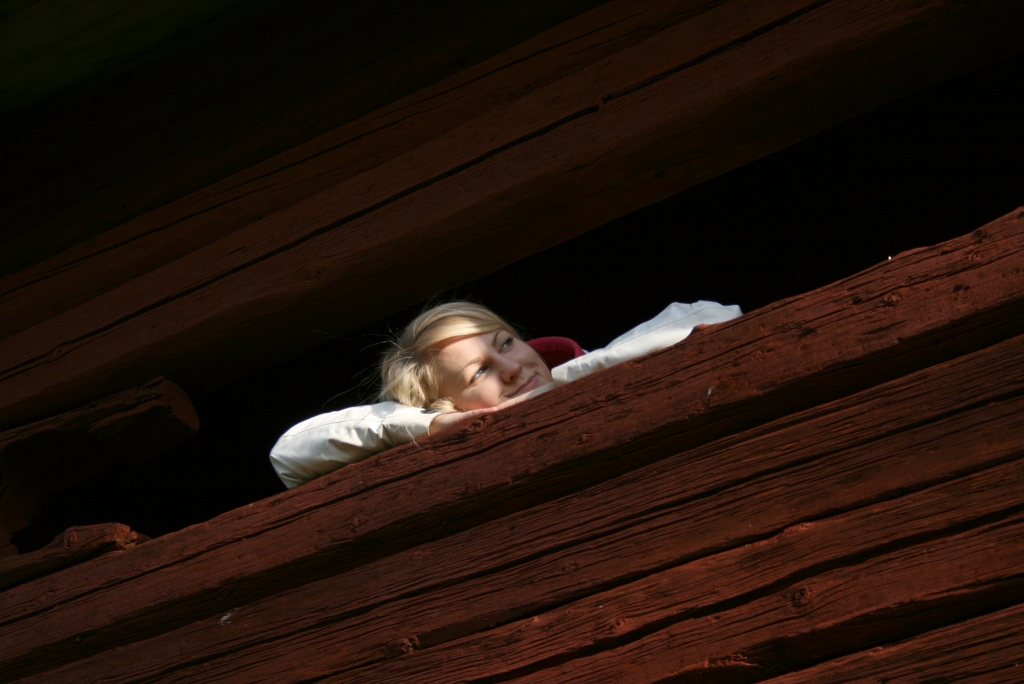 Opiskelija on yksilö
joka kaipaa huomiota …
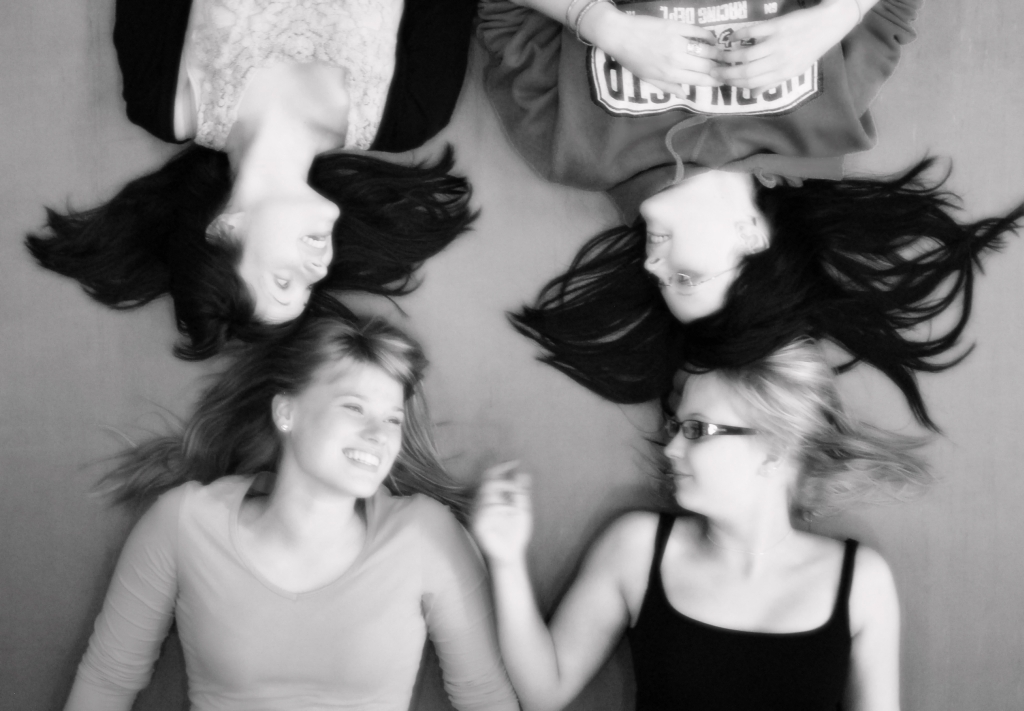 ja seuraa
Mahdollisuutta luoda yhdessä,
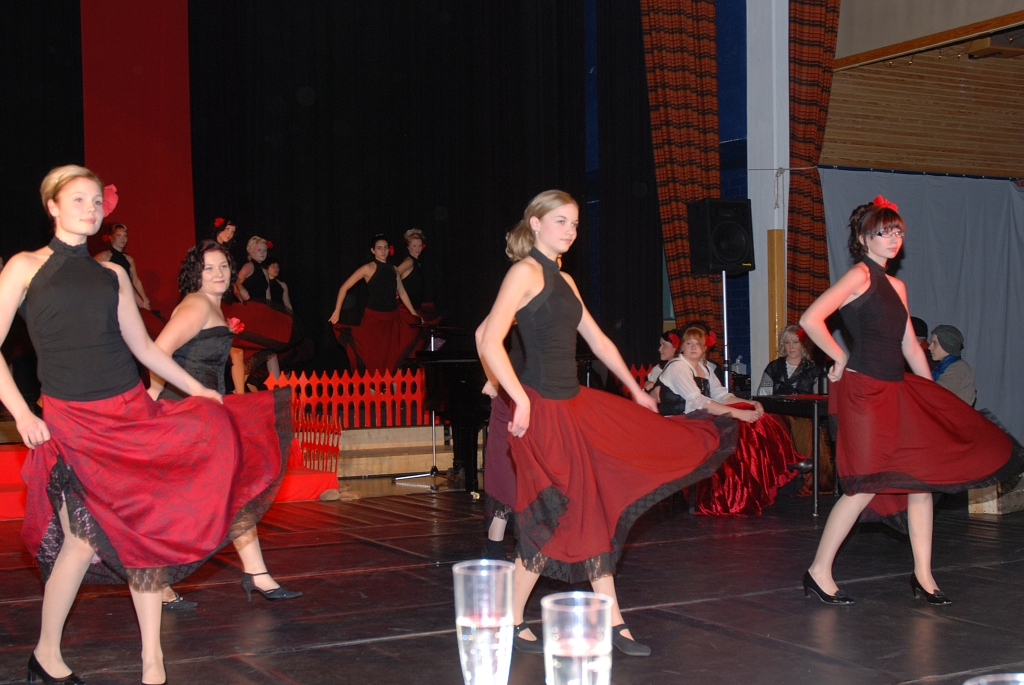 ilmaista itseään…
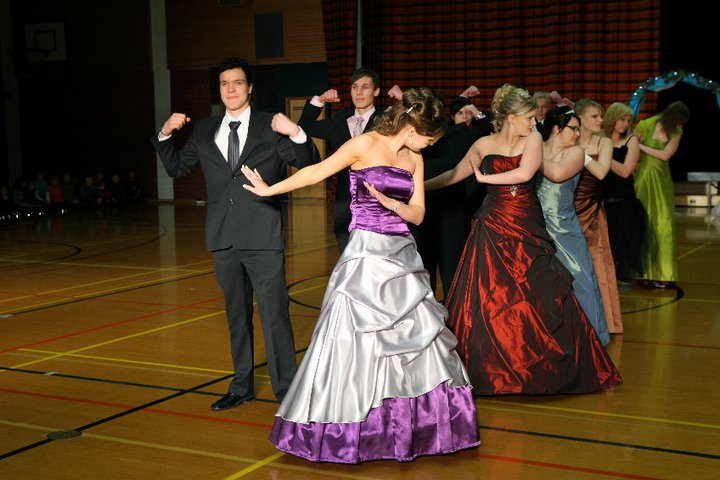 kehollaan,
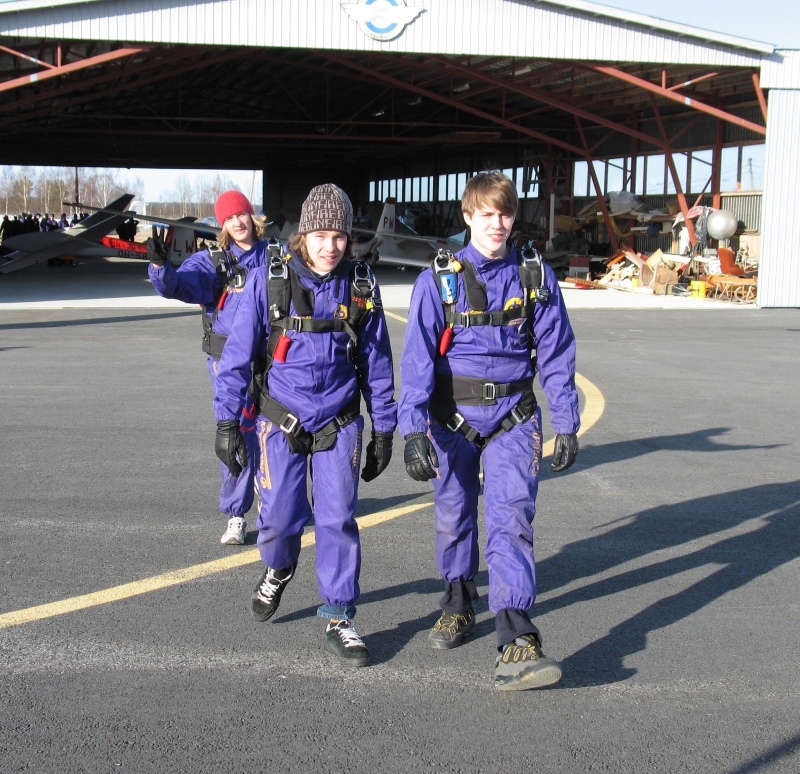 ja uutta tekemällä
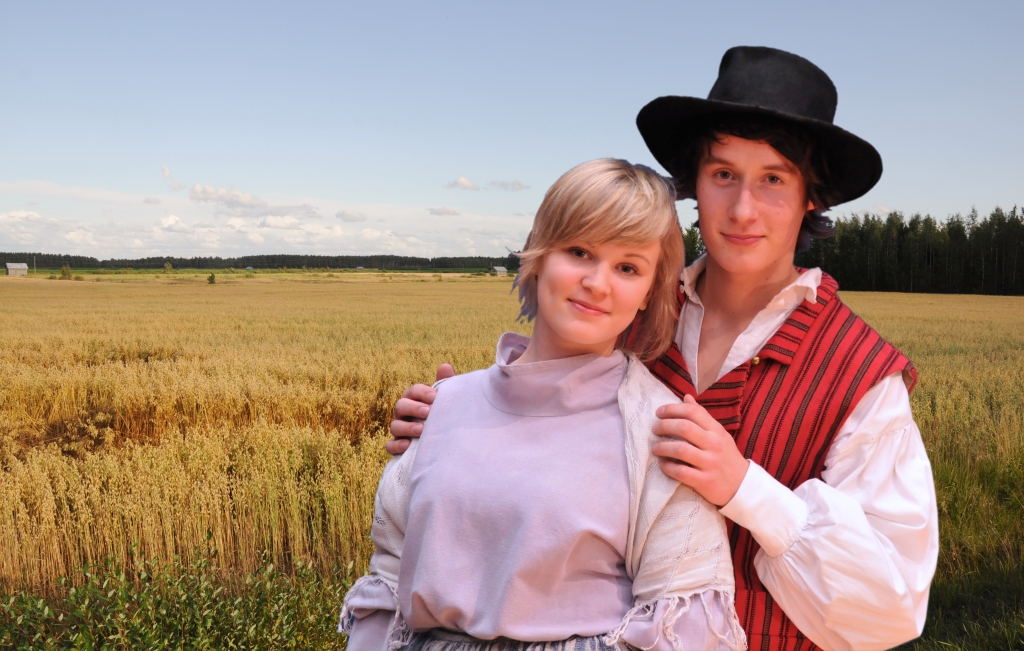 Pohjalaisia näytelmä 2010
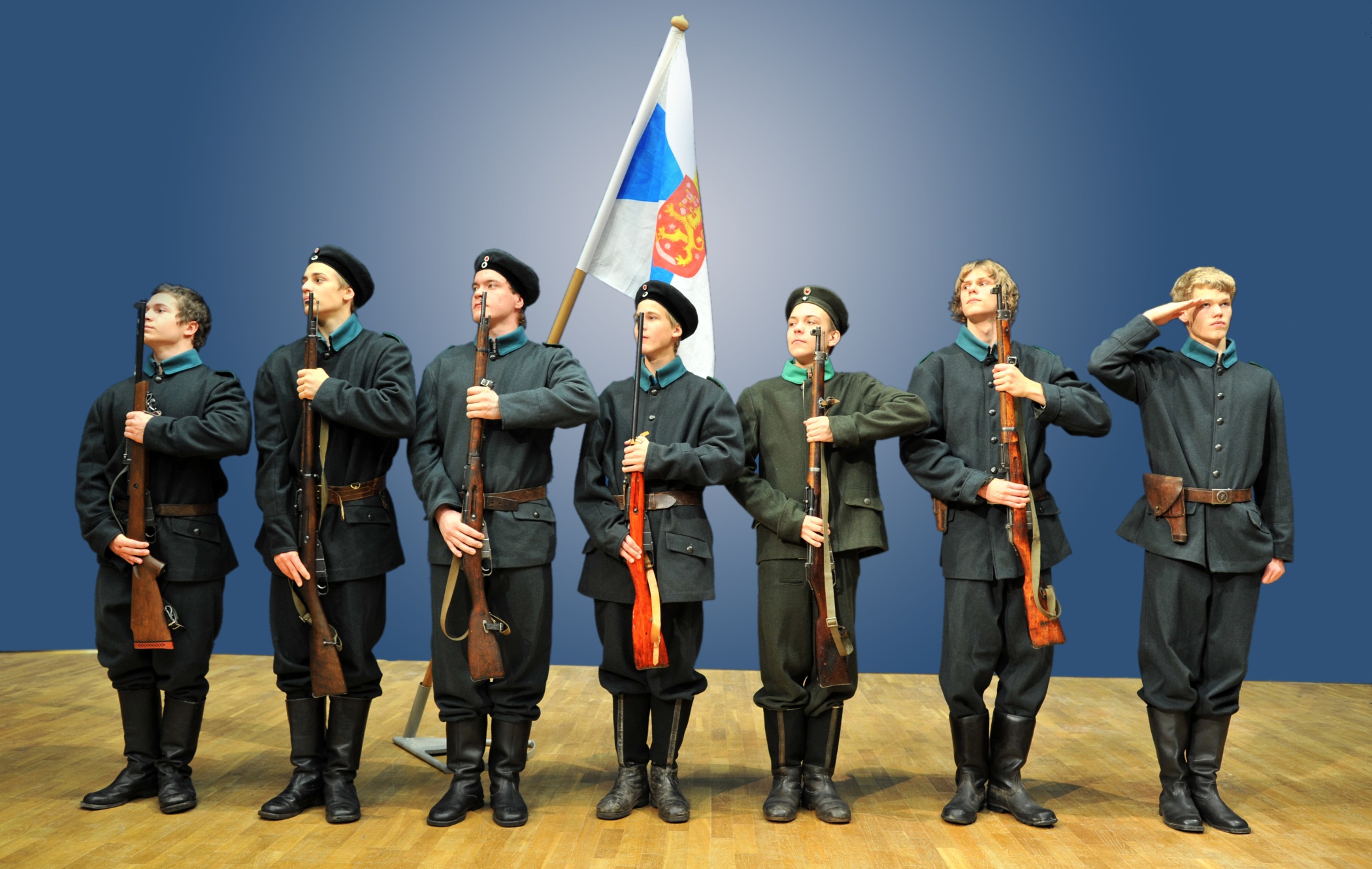 Jääkärit näytelmä 2011
Iloista syksynjatkoa!
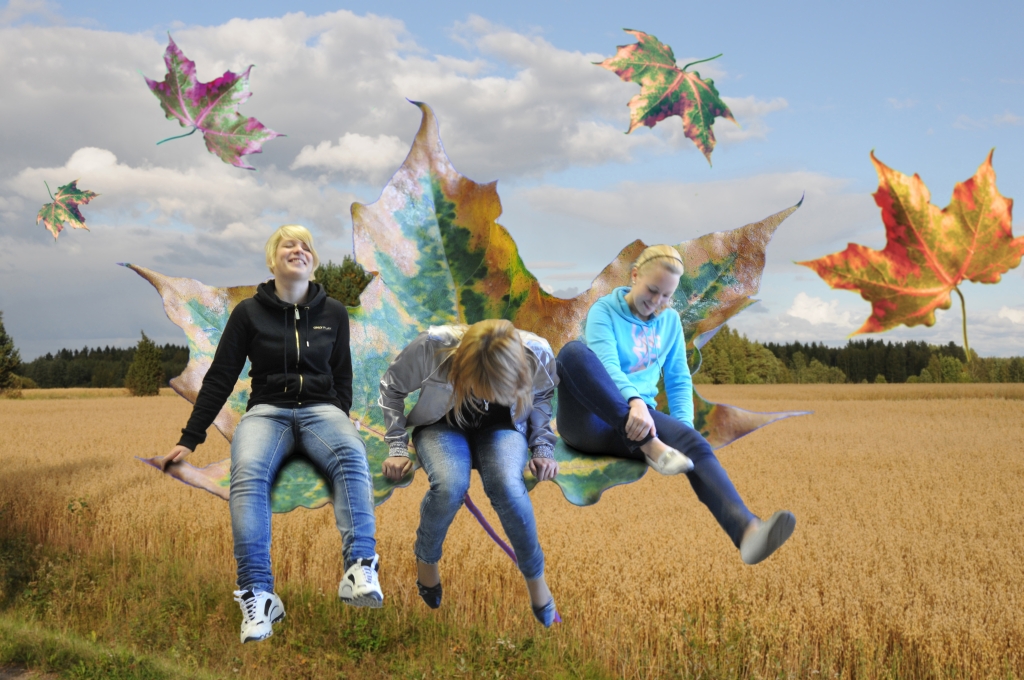